Az akupunktúra egy lehetséges hatásmechanizmusának bemutatása esetismertetésen keresztül
dr.Hamvas Szilárd

Sokszínű Akupunktúra, 2020.03.07.
Bármilyen gyógyító kezelés hatásának összetevői: 
Természetes gyógyulás - kezelés nélkül is megtörténik 
Nem-specifikus hatás - placebo hatásnak is szoktunk hívni (bár az észlelt placebo hatás valójában a természetes gyógyulás és a kezelés nem specifikus hatásának összege)
Specifikus hatás – a kezelés egyedi „hatóanyaga”

Akupunktúrás kezelés esetén érdemes tovább bontani, és 5 féle hatásról beszélni: 
Nem-specifikus hatás is felosztható: 
akupunktúra specifikus placebo vagy más néven nem-specifikus hatásra, és 
általános placebo hatásra. 
Specifikus hatás is felosztható: 
a tűszúrás, mint mechanikus inger okozta hatásra (szemi-specifikus) 
a HKO elméletén alapuló pontszelekciót követő mechanikus ingerléséhez köthető hatásra.
Hamvas, S, Havasi, M, Hegyi, G (2016) Acupuncture and placebo effect, 9th European Congress for Integrative Medicine ECIM 2016 Global Summit on Integrative Medicine and Healthcare, MAOT XXXI Congress, Budapest
Havasi, M, Hamvas, Hegyi, G (2016) Acupuncture and Research, 9th European Congress for Integrative Medicine ECIM 2016 Global Summit on Integrative Medicine and Healthcare, MAOT XXXI Congress, Budapest
Placebo hatás
Az akupunktúra hatásában a placebo hatásnak bizonyára jelentős szerepe van. 
Valószínűleg legfőbb kiváltó oka a kezelés elhagyhatatlan részét képező rituálé lehet. 

Rappaport rituálé modelljének 4 eleme: 
a mindennapitól eltérő tér, idő és szóhasználat
az aktus, mely a kliens bevonódásával jár 
egy potenciális erő megjelenítése
az új állapot értékelése.
Rappaport, R.A. (1999) Ritual and religion in the making of humanity. Cambridge, UK. Cambridge University Press.
Kaptchuk T.J. (2011) Placebo studies and ritual theory: a comparative analysis of Navajo, acupuncture and biomedical healing, Phil.Trans.R.Soc B. 366, 1849-1858.
Specifikus hatások
Vizsgálatok, elméletek  (Teljesség igénye nélkül)
Akupunktúrás pontok számos eltérést mutatnak a környező bőrterületekhez képest
Idegvégződések száma
Elektromos ellenállás
Hőmérséklet
Hanghullám amplitúdó
Optikai tulajdonságok
CO2 kibocsátás
Akupunktúra fájdalomcsillapító hatását alátámasztó elméletek 
(pl. fájdalom kapu elmélet, endorfinerg elméletek: pre- és posztszinaptikus blokkolás, ACTH, stb.)
Azt támasztják alá, hogy az akupunktúrás pontok, mint a bőr speciális területei, létező entitások.
Tovább gondolás… (miután a pontok létezését elfogadtuk)
Ektodermális eredet: idegrendszer, bőr 
Gondolat: Az akupunktúrás pontok az idegrendszer kivetüléseként is értelmezhetők. Akár feltételezhetjük azt is, hogy a meridián rendszer nem a test felszínén, hanem magában a központi idegrendszerben működik, mint egy olyan preformált központi idegrendszeri hálózat, mely a bőr egyes területeinek és a viscerális szerveknek megfelelő agyi területek között létezik
Gondolat: Ennek kapcsán még az is elképzelhető, hogy ez a rendszer rendkívül plasztikus, és a kezelések során alakul ki, vagy legalább is módosul. 
Ez akár magyarázathatja, miért egyformán hatékonyak nagyon különböző iskolákhoz tartozó orvosok jelentős eltéréseket mutató pontreceptúrái
Szintén az akupunktúra távoli hatásának magyarázatául szolgálhat
A fascia rendszerhez kapcsoló elmélet
Eszerint a test belső szerveit burkoló kötőszöveti fascia háló és a vázrendszer izmait burkoló fascia háló összefüggő rendszert alkot. 
A meridián rendszer lefutását és ennek jelentőségét magyarázó elmélet ugyanakkor nem magyarázza azt, hogy a fascia rendszer vongálása (pl. tűszúrások által) a test egy bizonyos pontján hogyan fejt ki gyógyító hatást a test távoli pontján.
Pszichoszomatikai nézőpont
A belső szervek egyensúlyi állapotának helyreállítása esetleg magyarázható lenne a szimpatikus-paraszimpatikus rendszer megbillent egyensúlyának helyreállításával, illetve a krónikus stressz folyamatok leállításával. 
Ennek jelentőségére utalhat a Máj Qi pangás központi szerepe nagyon sok betegség patomechanizmusában. A Máj Qi pangás következtében kialakuló energetikai zavarok tünettana jelentős átfedést mutat a krónikus stresszben leírt tünetekkel1
A szívfrekvencia variabilitás (HRV) mérése az Autonóm Idegrendszer (ANS) állapotának monitorozására alkalmas non-invazív módszer. Egy általunk végzett (publikációra váró) meta-analízisben azt találtuk, hogy az akupunktúrának valóban van paraszimpatikus irányban ható hatása2
1Hamvas , S (2015) Pszichoszomatika az evolúció szemszögéből MAOT XXX. Kongresszusa, 2015
2Hamvas S, Havasi M, (2017)Az akupunktúra hatása a vegetatív idegrendszer működésére a szívfrekvencia variábilitás tükrében, MAOT XXXII Kongresszusa, 2017
Újabb tovább gondolás…
Gondolat: A fenti gondolat tovább fejlesztése, miszerint az akupunktúra képes lenne arra, hogy olyan szignált adjon a szervezet számára, mely a limbikus rendszerben tárolt stressz emlékét kioldja, így a stressz által generált szomatikus hatás megszűnik?


Hogyan lehet ezt elképzelni?
Paul McClean szerint az agy három szintre osztható
A három szint között alapvetően „bottom-up”, lentről felfelé áramló információ dominancia van.
Az új-kori emlős agyban megjelenő kéreghez tartozik, ahol a testből és a környezetből bejövő információk értelmezése, ezekre történő reflexió zajlik.
Az agy második szintje a paleo-kori emlős agy, a limbikus rendszer. 
Itt történik az elsődleges érzelem feldolgozás.1 
(Ezek az érzelmi központok a hozzájuk társuló érzelemmel és az érzelmet kísérő neurokémiai változással együtt öröklődnek, ezek tehát az öröklött ösztönkésztetések neuroanatómiai alapjait képezik.)
Paul MacLean, amerikai neurológus-kutató, élettani, pszichiátriai és agyműködés területeken végzett jelentős kutatásokat
A hüllők fejlettségi szintjének megfelelő agytörzsi szinten dől el, hogy szimpatikus vagy paraszimpatikus választ adunk egy adott ingerre. Paraszimpatikus állapotban a rekreációra fekteti a hangsúlyt, míg szimpatikus állapotba kerülve a támadást, menekülést vagy a lefagyást választja-e.
1 Jan Panksepp és Lucy Biven „The Archeology of Mind” című művében megfogalmazott modell szerint
Lényeges különbség a szubkortikális és a kortikális rendszer között, hogy a kortikális rendszerben az információ átvitel domináns módon elektromos, a szubkortikális rendszerben domináns módon neurokémiai, emiatt a szubkortikális rendszer működésmódja jelentősen lassúbb. 
A környezetünk impulzusai hatnak ezekre az érzelmi központokra, azaz a limbikus rendszerünkre. 
A limbikus rendszer az alsóbb központi idegrendszeri, illetve vegetatív idegrendszeri központok bevonásával a megfelelő érzelemhez igazítja a szervezetet, a vázizom rendszertől kezdve a belső homeosztázisig.
A kéreg állomány lehetőséget ad arra, hogy az egyed ezeket a válasz reakciókat, különösen ami a viselkedést illeti, felülírja. A kéreg állománynak éppen az a lényege, hogy reflektál, analizál, összehasonlítja a velünk született ún.anoetic információt a tanult, szerzett információval.
Ezek az érzelmek akkor is kiváltódnak, ha magasabb szinten nem veszünk róluk tudomást. A testünkben ilyenkor is megtörténik az érzelmi ingernek megfelelő belső változás, ugyanakkor mivel a kérgi regisztráció elmarad, az érzelmi inger nem indít el viselkedésváltozást. (A kérgi regisztráció ilyen elmaradása nagy valószínűséggel korai kötődési zavarokra vezethető vissza.) Az, az ember, aki el van vágva belső érzéseitől, szakszóval élve „alexithymias”, azaz nem olvassa saját érzéseit. 
Ha valaki hosszan marad olyan helyzetben, mely averzív jellegű, de az érzés kérgi regisztrációja elmarad, ennél fogva helyzetének változtatására nem érez indíttatást, akkor a testben olyan változások indulhatnak el, melyek testi betegségekhez vezetnek.
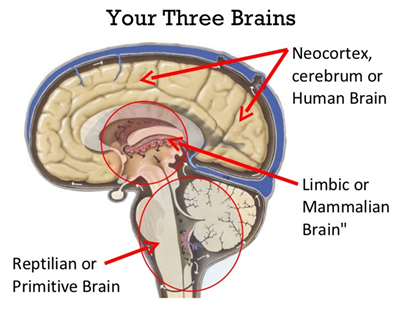 Ez a modell szerint tehát pszichoszomatikus betegségek úgy értelmezhetők, hogy a harmadik szinten lévő reflektív terület nem értelmezi az alsóbb szinteken történő folyamatokat, ezáltal képtelen arra, hogy bármilyen módon csillapítsa a szervezetet érő pszicho-szociális stressz hatására kialakuló válaszokat.
Tovább gondolás…
Az akupunktúrával kapcsolatos kutatásokból ismert, hogy az akupunktúra hatása kapcsolódik a Periaqueductalis Szürkeállományhoz (PAG). A PAG a fentebb leírt Érzelem központok „központi kerékagya”, átkapcsolási középpontja. 
Gondolat: az akupunktúra hatása részben ezen érzelmi központokon keresztül manifesztálódik.  
Az érzelmeiket nem olvasó emberek esetén a testből jövő tűérzés, a De Qi valamilyen, egyelőre nem ismert módon áthangolhatja a szubkortikális Érzelmi központokat, ezáltal befolyásolja azokat a testi folyamatokat, amelyeket ezek az Érzelmi központok működtetnek.
De olyan esetekben is van jelentősége az akupunktúrás beavatkozásnak, amikor valaki egy adott érzést képes érezni, tudatosítani. Ez esetben az egyén dönthet úgy, hogy a megfelelő viselkedés szintű lépést megteszi, de éppenséggel a helyzetben maradás mellett is dönthet.
De olyan esetekben is van jelentősége az akupunktúrás beavatkozásnak, amikor valaki egy adott érzést képes érezni, tudatosítani. Ez esetben az egyén dönthet úgy, hogy a megfelelő viselkedés szintű lépést nem teszi meg, azaz a helyzetben maradás mellett is dönthet, a szomatikus válasz ezen esetekben is létrejön. 
Fontos: egy érzelem kérgi olvasása nem gátolja meg, hogy az érzelem és az érzelemhez kapcsolódó szomatikus/fiziológiai válasz kialakuljon. 
Megfigyelés: sok esetben a kiváltó averzív érzelmi helyzet megoldódása után is fennmarad az averzív ingerhez társuló szomatikus válasz. 
Gondolat: Az averzív inger zárványként tárolódik a limbikus rendszerben, a kérgi reflexió nem képes az érzelmi központ működését, aktivációját kikapcsolni, azaz a rendszer nem képes az ekvillibrium állapotába visszaállni.
Egyrészt egy esetleges genetikai hajlam, mint sérülékenység és ezzel társuló korai fejlődési időszakban elszenvedett pszichotrauma játszhat szerepet valamiféle biokémiai flexibilitás zavar kialakulásában.
Tovább gondolás esszenciája
Gondolat: Az akupunktúrának szerepe lehet abban, hogy valamilyen jelenleg nem ismert módon kioldja ezeket a limbikus rendszerben  „zárványként” betokozódott averzív ingereket – ez túlmutatni látszik az akupunktúra non-specifikus hatásán
A központi idegrendszerre jellemző a lentről-felfelé (bottom-up) túlsúlyú információ áramlás. Azaz a testből, illetve a környezetből beáramló információk túlsúlyban vannak a kéregből a test felé tartó információkhoz képest. Feltételezés, hogy az akupunktúra erre a lentről felfelé haladó erősebb áramlásra csatlakozik rá, ezt kihasználva képes lehet az alsóbb idegrendszeri központok elhangolódott működését helyreállítani
Alternatív magyarázat
Másrészt az is elképzelhető, hogy a modern élet stressz szituációinak megoldódása kevésbé látványos, ezáltal kevésbé megélt, ezért a feloldódást jelző inger zaj szinten marad, a limbikus rendszer által nem detektálódik kellőképpen. 
Ez a placebo hatás egyik magyarázatául szolgáló szignálhatás specifikus formájaként értelmezhető
Steinkopf L (2015) The Signaling Theory of Symptoms: An Evolutionary Explanation of Placebo Effect, Evolutionary psychology 2015: 1-12. 
Hamvas, S, Havasi, M, Hegyi, G (2016) Acupuncture and placebo effect, 9th European Congress for Integrative Medicine ECIM 2016 Global Summit on Integrative Medicine and Healthcare, MAOT XXXI Congress, Budapest
Mindez a HKO nyelvezetén
A HKO szerint az élő szervezet és annak megnyilvánulásai a Qi különböző sűrűsödéseiként foghatók fel. 
A Qi leginkább Yang formája a pszichés működés, míg a Qi leginkább Yin megnyilvánulása maga a testet felépítő anyag. A kettő között helyezkedik el a test működését irányító, meridiánokban keringő Qi. 
A pszichoszomatikus betegségek értelmezhetők úgy hogy a legfinomabb Qi zavara a testben keringő Qi zavarát eredményezi, például az elfojtott harag Máj Qi pangást hoz létre.
A fentebb ismertetett gyógyulás ennek a folyamatnak a megfordítását jelenti: a Qi keringés harmonizálása kioldja a pszichés eredetű blokkot. Ennek eredményeként a Qi pangás okozta testi panaszok oldódnak, a probléma ismét megjelenik az eredeti ok szintjén, azaz pszichés probléma formájában manifesztálódik. 
Az elméletek áttekintése után nézzük meg, hogyan történik mind ez a gyakorlatban.
38 éves nő páciens premenstruációs időszakban jelentkező, hányással kísért homloktáji fejfájás miatt keresett fel. 
Lába mindig hideg
Visszatérően sürgető vizelési ingere van
Évek óta próbálkoznak, nem tud teherbe esni. (Első gyermeke is nehezen fogant.) 
Menstruációs ciklusának hossza változó, 45 nap körüli
Szexuális libidója csökkent
Sokszor olyan érzése van, mintha gyomrában egy kő lenne
Étvágya rossz
Éjszaka sokszor felébred éjjel 1 óra tájban
Fizikailag és “lelkileg” is fáradt
Nyelve sápadt, fodrozott, nyelvén pangásos pöttyök látszanak
Pulzusa fonalas.
Máj Qi pangás, Vese Yang hiány, Lép Qi hiány, továbbá Felszálló Máj Yang zaklatja a Szívet energetikai zavarok állapíthatók meg. 
A Máj Yang Felszállás hátterében Yin hiányt feltételeztem, melyet a Lép Qi hiánnyal hoztam összefüggésbe. 
Lép Qi hiány esetén a Lép átalakító funkciója sérül és a gyenge Lép a táplálékból sem elegendő táplálék esszenciát, sem elegendő Vért és hasznos Yin folyadékot nem képes létrehozni. 
(Ez utóbbi feltételezés a terápia előre haladásával igazolást nyer. A nyolcadik kezelés során a páciens arról számolt be, hogy éjszaka arra ébredt, hogy “forrtak a csontjai”. Ez tipikus Yin hiányos tünet, melyet a HKO szövegei “gőzölgő csontláz”-ként írnak le. Valószínűleg ez a Lép Qi hiány töltését szolgáló moxálás mellékhatásaként jelentkezett.)
A kezelés során a fenti diagnózisoknak megfelelő receptúrát állítottam össze, melyet többször módosítottam. Az alábbi táblázatban a teljesség igénye nélkül sorolom fel az alkalmazott pontokat.
Az első kezelés után megjött a mensese 28-ik napra. Ilyen még soha életében nem volt- mondta. Azt érezte, élesebben lát, mint korábban. 
Második kezelést megelőző éjjel nem aludt, reggel fejfájással ébredt. (Az alvás még sokáig problémás maradt.)
Az ötödik alkalommal tudott először ellazulni. 
A hatodik alkalommal elkezdett beszélni a szorongásáról, illetve gyermekkori és kamaszkori élmények jöttek felszínre. 
A nyolcadik alkalommal számol be arról, hogy éjszaka forrtak a csontjai és emiatt nem tud aludni. Ekkor a moxálást átmenetileg felfüggesztettem és nagyobb hangsúlyt fektettem a Yin védelemre.
A kilencedik kezelésnél arról számolt be, hogy több pszichés-jellegű konfliktust oldott meg, kérdések jöttek, melyekre kész volt benne a válasz.
Tizedik alkalomtól kezdve tudott aludni, elmondta, hogy jobban van.
A 11-ik kezelésnél arról számol be, hogy végig gondolta az életét. 
A 13-ik kezelésnél állapot romlásról, tünetek visszatéréséről számolt be. 
A 15-ik alkalommal ismét javulásról számolt be. 
A 17 alkalommal elmondta, hogy korábban soha nem gondolt arra, hogy „testi tünetei mögött pszichés problémák is állhatnak”. Ráébredt, hogy már 12 éves kora előtt is szorongott, de a szorongás mindig le volt “dugózva” benne.
A 18-ik kezelés alatt végig sírt. Utána elmondta, „ilyen érzelmi mélységet még soha nem élt meg”. Ez idő tájt teherbe esett.
Ezt követően még kezeltem a terhesség hatodik hónapjáig. 
A fejfájása nem szűnt meg teljesen. Ugyan ritkábban mint korában, de előfordult, hogy megfájdult a feje. 
Az alvászavar sem tűnt el teljesen, bár alvása jelentősen javult. 
„Energetikusabb lett és tisztábban, élénkebben kezdte érzékelni a világot”. 
Beszámolt arról, hogy időnként egy-egy érzés a felszínre tört benne, és ilyenkor sírnia kellett.
Azóta már megszületett kisbabája, mindketten egészségesek. 
A páciens késői gyermek volt. Édesanyja szorongó, túlvédő anyaként egy veszélyesnek tűnő világot mutatott meg neki. Másrészről a gyerek valós igényeit és képességeit semmibe vette, ennek következtében kisgyermek kora óta életét a másoknak való szorongató megfelelési kényszerben élte.
Limitáció
Kérdés, hogy a pszichés „kioldódásban” mekkora szerepe volt az akupunktúrának, és mekkora a kezeléssel járó non-specifikus hatásoknak (pl. kikérdezés során átélt értő és érdeklődő figyelem)?
Konklúzió
A gyakorló akupunktúrás orvos gyakran tapasztalja az akupunktúra hatásosságát a pszichoszomatikus mechanizmussal kialakult betegségek, testi tünetek esetén.
Talán lehetséges, hogy az akupunktúra a nyugati orvoslás által limbikus rendszernek nevezett szinten (is) hatva éri el ezt az eredményességet.

Fenti elméletet támogatja az a megfigyelés, hogy pszichoszomatikus betegségek esetén inkább működik az akupunktúra, mint konverziók és szomatizációs zavarok esetén (Ez utóbbiakra jellemző, hogy nincs igazi szomatikus probléma, csupán egy pszichés konfliktus konvertálódik/fordítódik le testi tünetek szintjére.)
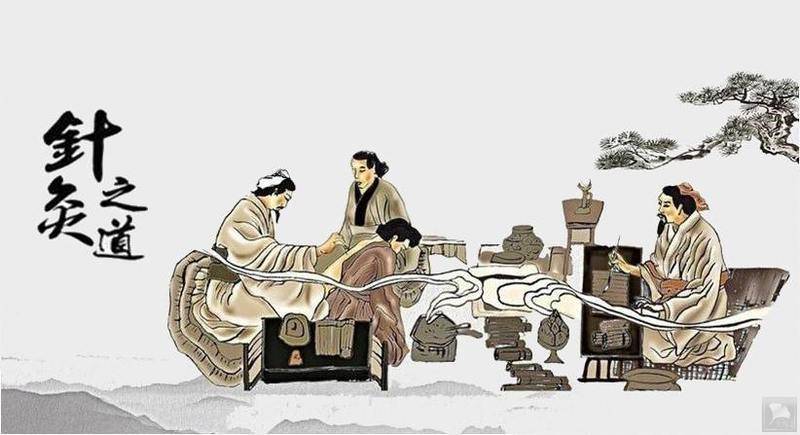 Köszönöm a figyelmet!